COMUNE DI SERGNANOProvincia di Cremona
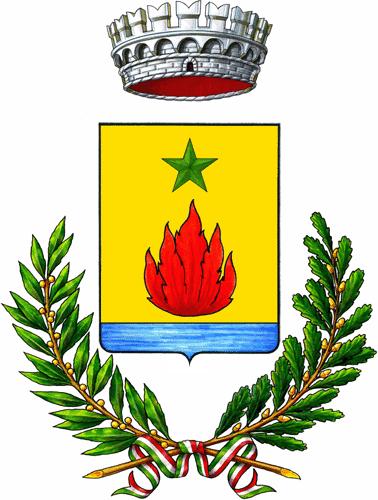 Presentazione Bilancio di Previsione
Documento Unico di Programmazione
2022-2024
INTRODUZIONE

La proposta di Bilancio di Previsione 2022-2024 del Comune di Sergnano è stata approvata con deliberazione di Giunta Comunale in data 19/11/2021, insieme alla nota di aggiornamento al Documento Unico di Programmazione.

Questa presentazione contiene la descrizione sintetica della programmazione amministrativa e contabile del Comune di Sergnano, con l’indicazione generale di entrate/uscite previste a bilancio per il triennio 2022-2024. Le disposizioni ed i contenuti specifici sono il frutto di un lavoro collegiale che prevede il mantenimento delle finanze comunali in pareggio, senza però tagliare investimenti e servizi essenziali a disposizione dell’intera cittadinanza. 

L’Amministrazione Comunale ha perseguito il fine di predisporre un bilancio strutturale, solido e sostenibile, anche per gli anni a venire: tutte le misure programmatiche e contabili previste permetteranno al Comune di Sergnano di raggiungere questo importante obiettivo, a garanzia della futura stabilità economica e sociale per tutta la comunità sergnanese.

Pasquale Scarpelli
Assessore al Bilancio
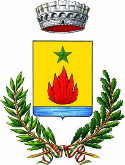 STRUTTURA DEL BILANCIO COMUNALE

Il Bilancio del Comune di Sergnano, come prevede la normativa generale, si articola in capitoli distinti sia nella parte delle entrate che in quella delle uscite. 

Ecco lo schema riassuntivo:

ENTRATE                                                                       USCITE
Avanzo applicato in entrata                                     Disavanzo applicato in uscita
Titolo I - Tributi e perequazioni                                Titolo I - Spese correnti
Titolo II - Trasferimenti correnti                               Titolo II - Spese in conto capitale
Titolo III - Entrate extra-tributarie                           Titolo III - Incremento attività finanziarie
Titolo IV - Entrate in conto capitale                         Titolo IV - Rimborso di prestiti
Titolo V - Riduzione di attività finanziarie              Titolo V - Chiusura anticipazioni di cassa
Titolo VI - Accensione di prestiti                              Titolo VII - Spese per conto terzi
Titolo VII - Anticipazioni di cassa                                                 e partite di giro
Titolo IX - Entrate per conto terzi 
                  e partite di giro
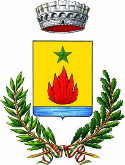 STRUTTURA DEL DOCUMENTO UNICO 
DI PROGRAMMAZIONE

Il Documento Unico di Programmazione del Comune di Sergnano, come prevede la normativa generale, si articola in capitoli distinti. 

Ecco lo schema riassuntivo:

SEZIONE STRATEGICA                                                 SEZIONE OPERATIVA
Analisi condizioni esterne                                         Valutazione generale dei mezzi finanziari
(Obiettivi generali, demografia,                              (Entrate tributarie ed extra-tributarie, 
pianificazione territoriale, servizi,                           trasferimenti, prestiti e mutui)
sviluppo economico locale)                                       Definizione degli obiettivi operativi
Analisi condizioni interne                                          (Fabbisogno dei programmi e destinazione
(Partecipazioni, opere pubbliche,                            di spesa per ogni missione amministrativa)
politica tributaria e finanziaria,
bilancio, personale dipendente)
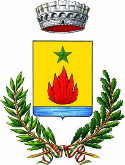 SERGNANO - POPOLAZIONE E TERRITORIO

POPOLAZIONE RESIDENTE (Dati aggiornati al 31/10/2021)
Abitanti: 3.515 (3.531 al 31/12/2020)                  Nuclei familiari: 1.452    
Maschi: 1.771 (50,38%)                                           Femmine: 1.744 (49,62%) 
Nati: 16                                                                       Deceduti: 30
Immigrati: 106                                                           Emigrati: 102

AMBIENTE E TERRITORIO
Superficie: 13 kmq                                                   Strade: 26 km Comunali + 6 km Provinciali
Raccolta differenziata rifiuti: 10.700 q.li              Piazzola Ecologica: presente
Piano del Governo del Territorio (PGT): approvato (2018)

SERVIZI PER LA CITTADINANZA 
Scuole pubbliche: Scuola Primaria e Scuola Secondaria di Primo Grado (I.C. Primo levi)                 
Scuole private convenzionate: Asilo Nido e Scuola dell’Infanzia (Fondazione F.M. Conti)                                   
Aree verdi, parchi, giardini pubblici: 4                  Edifici di proprietà comunale: 10
Cimiteri Comunali: 2                                                 Acquedotto e rete fognaria: 30 km
Punti luce illuminazione pubblica: 620                 Rete gas: 30 km
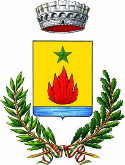 OBIETTIVI FINANZIARI
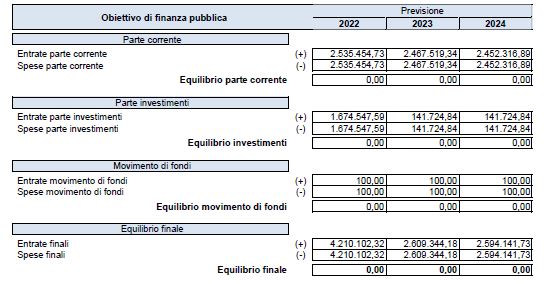 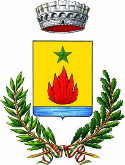 QUADRO RIASSUNTIVO - ENTRATE
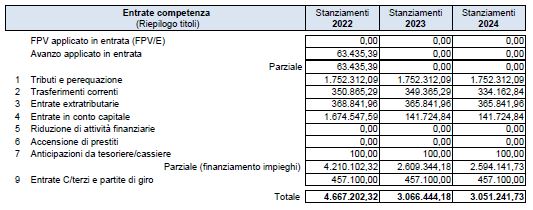 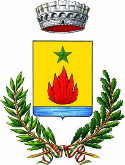 TRIBUTI E FONDI PEREQUATIVI
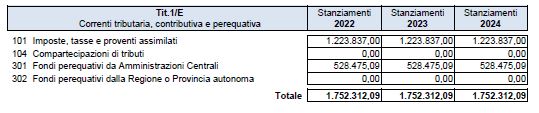 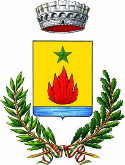 TRASFERIMENTI CORRENTI
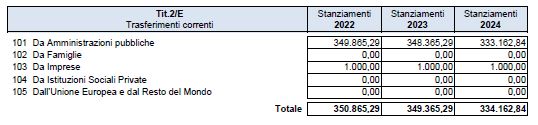 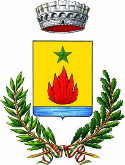 ENTRATE EXTRATRIBUTARIE
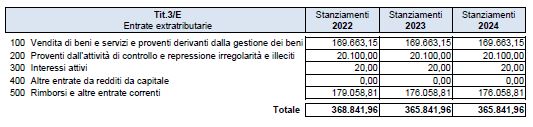 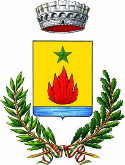 ENTRATE IN CONTO CAPITALE
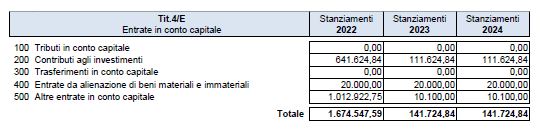 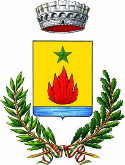 QUADRO RIASSUNTIVO - USCITE
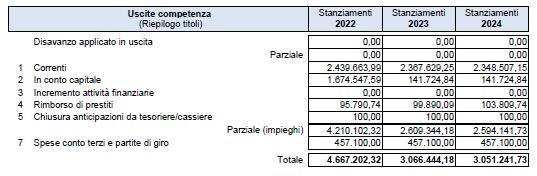 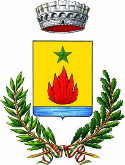 SPESE CORRENTI
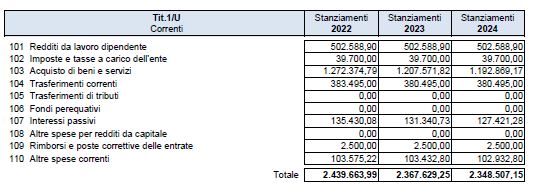 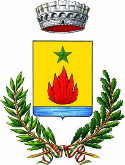 PERSONALE DIPENDENTE
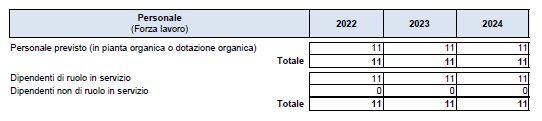 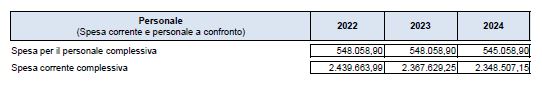 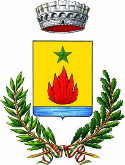 SPESE IN CONTO CAPITALE
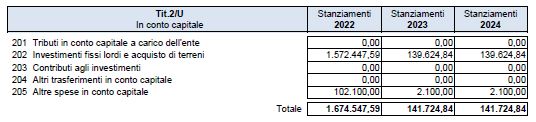 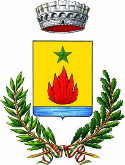 INDEBITAMENTO COMPLESSIVO
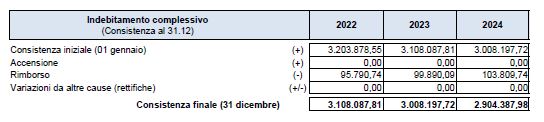 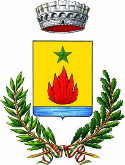 INTERESSI PASSIVI
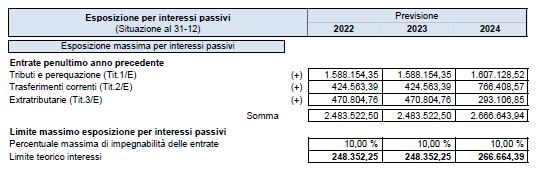 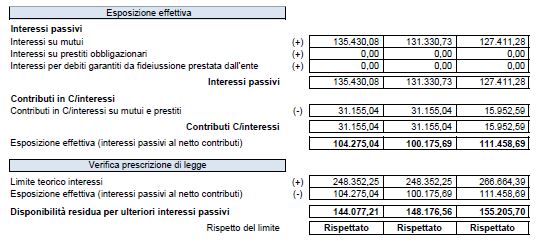 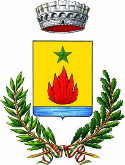 PIANO OPERE PUBBLICHE
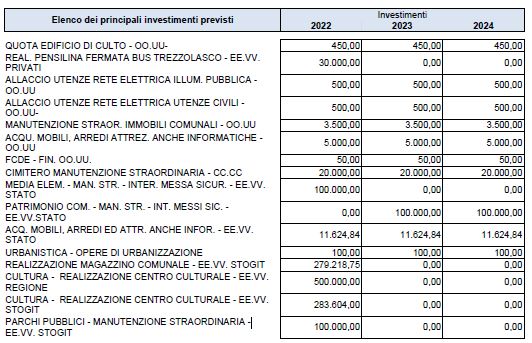 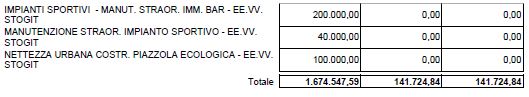 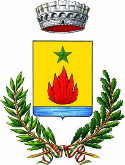 FINANZIAMENTO OPERE PUBBLICHE
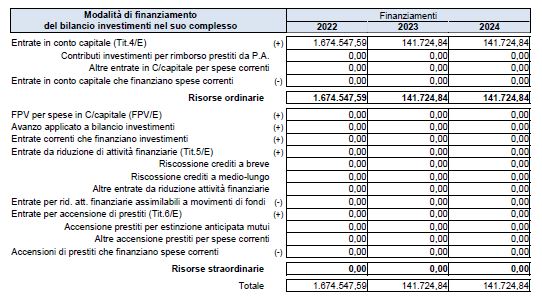 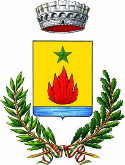 SOCIETA’ PARTECIPATE
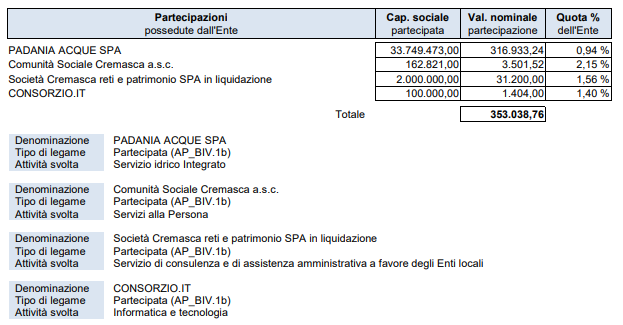 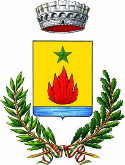 QUADRO GENERALE RIASSUNTIVO
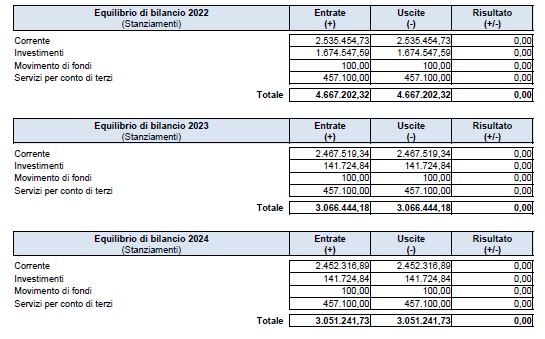 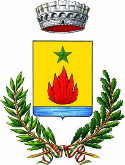